UNIT 7: WHAT DO YOU              LIKE DOING ?
Teacher: Kiera
1. NEW WORDS
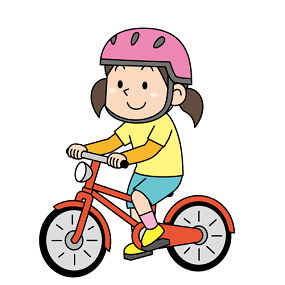 Riding a bike
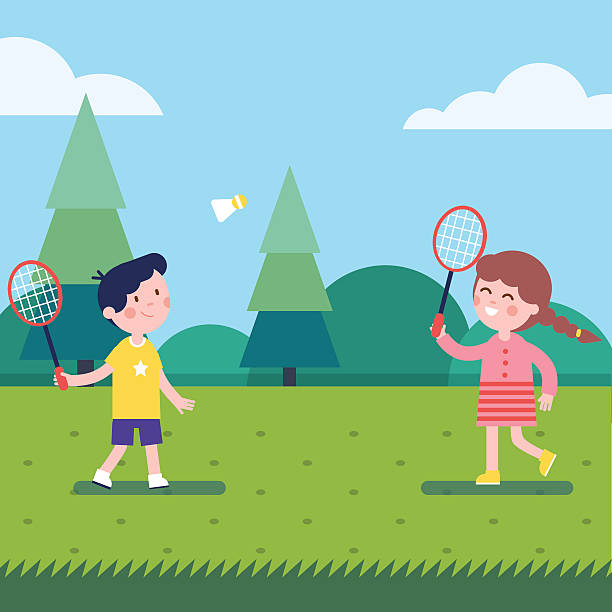 Playing badminton
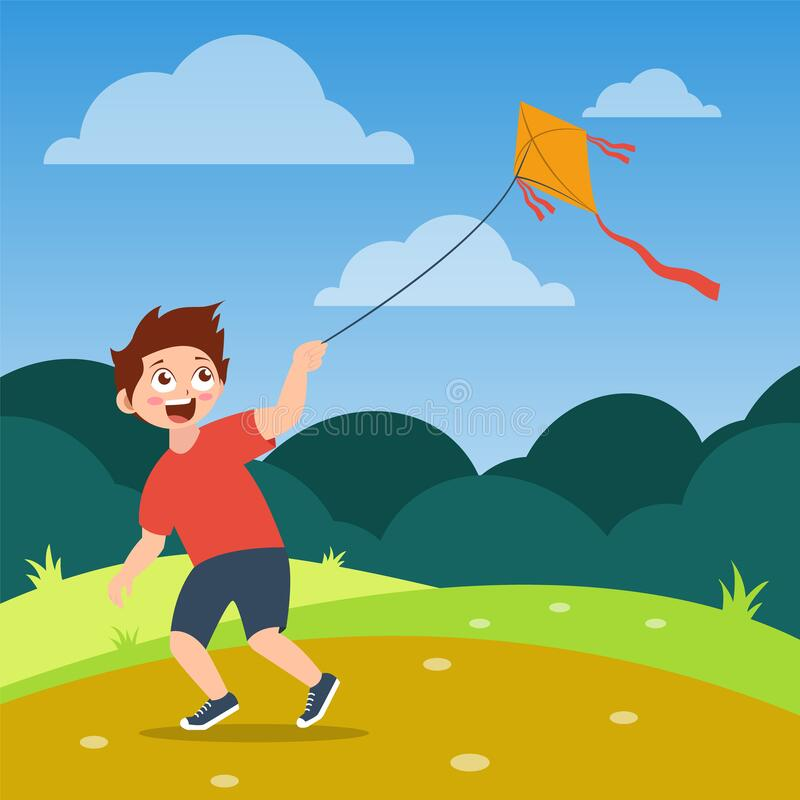 Flying a kite
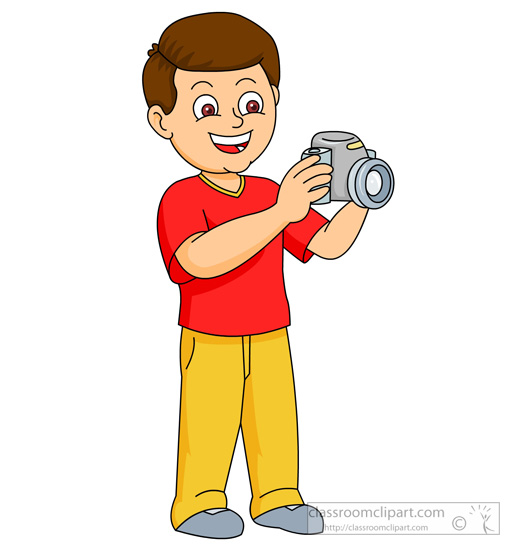 Taking a photo
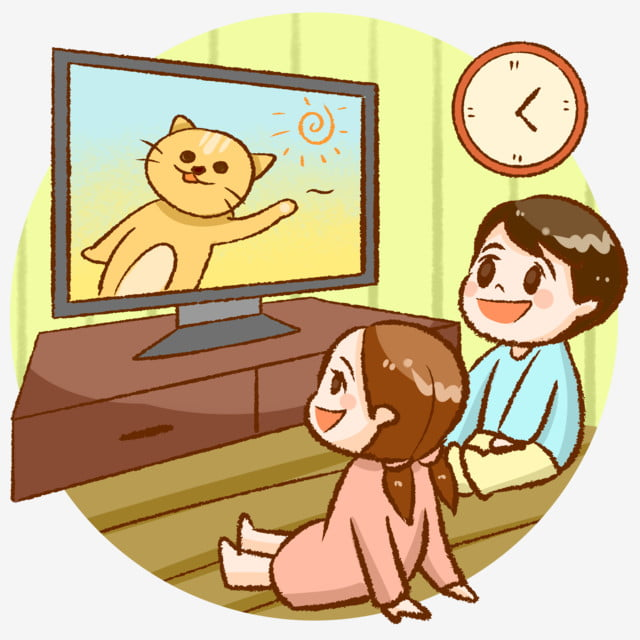 Watching TV
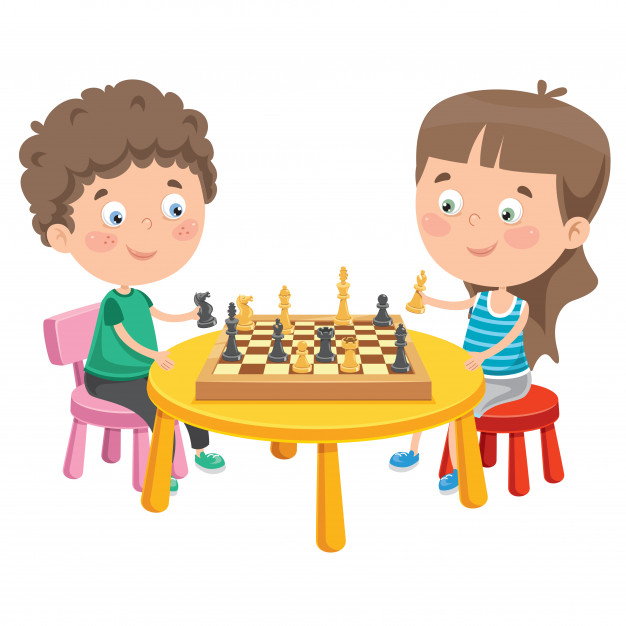 Playing chess
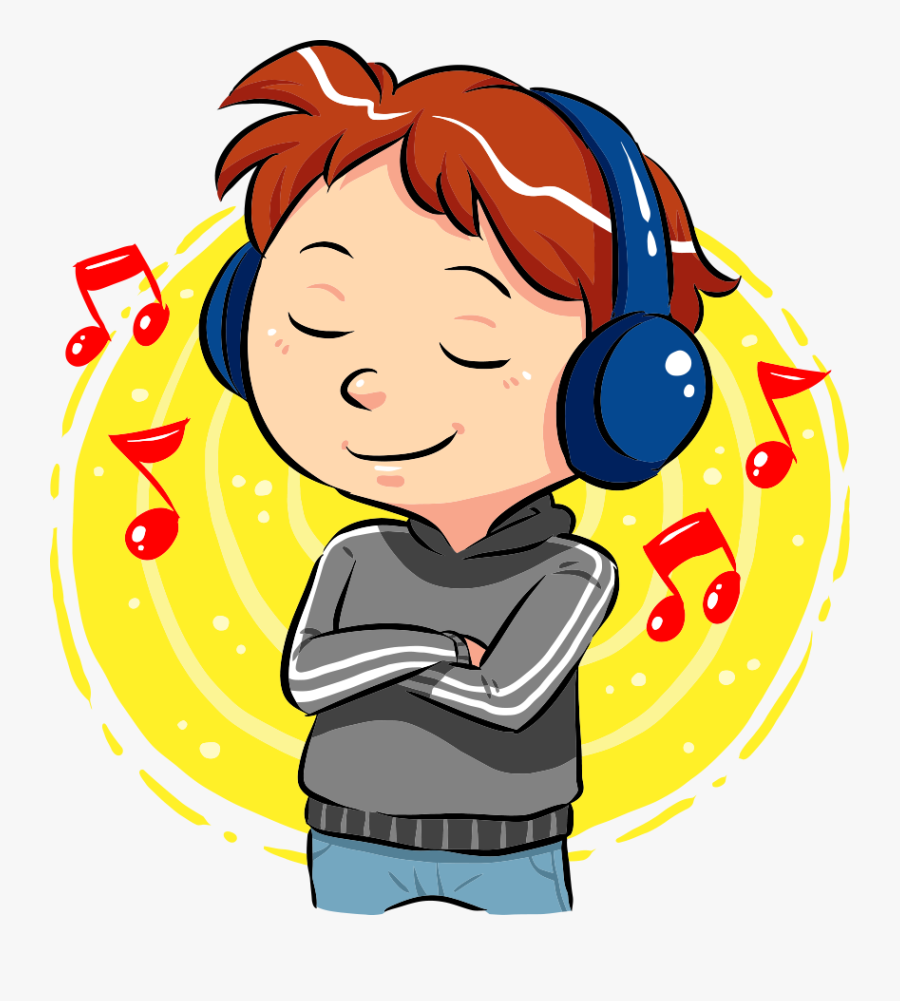 Listening to music
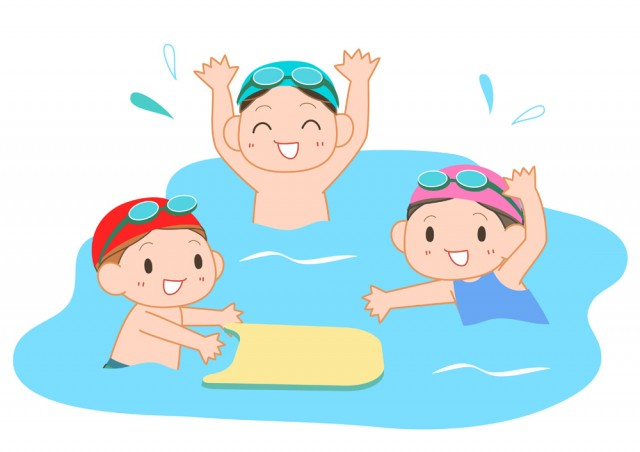 Swimming
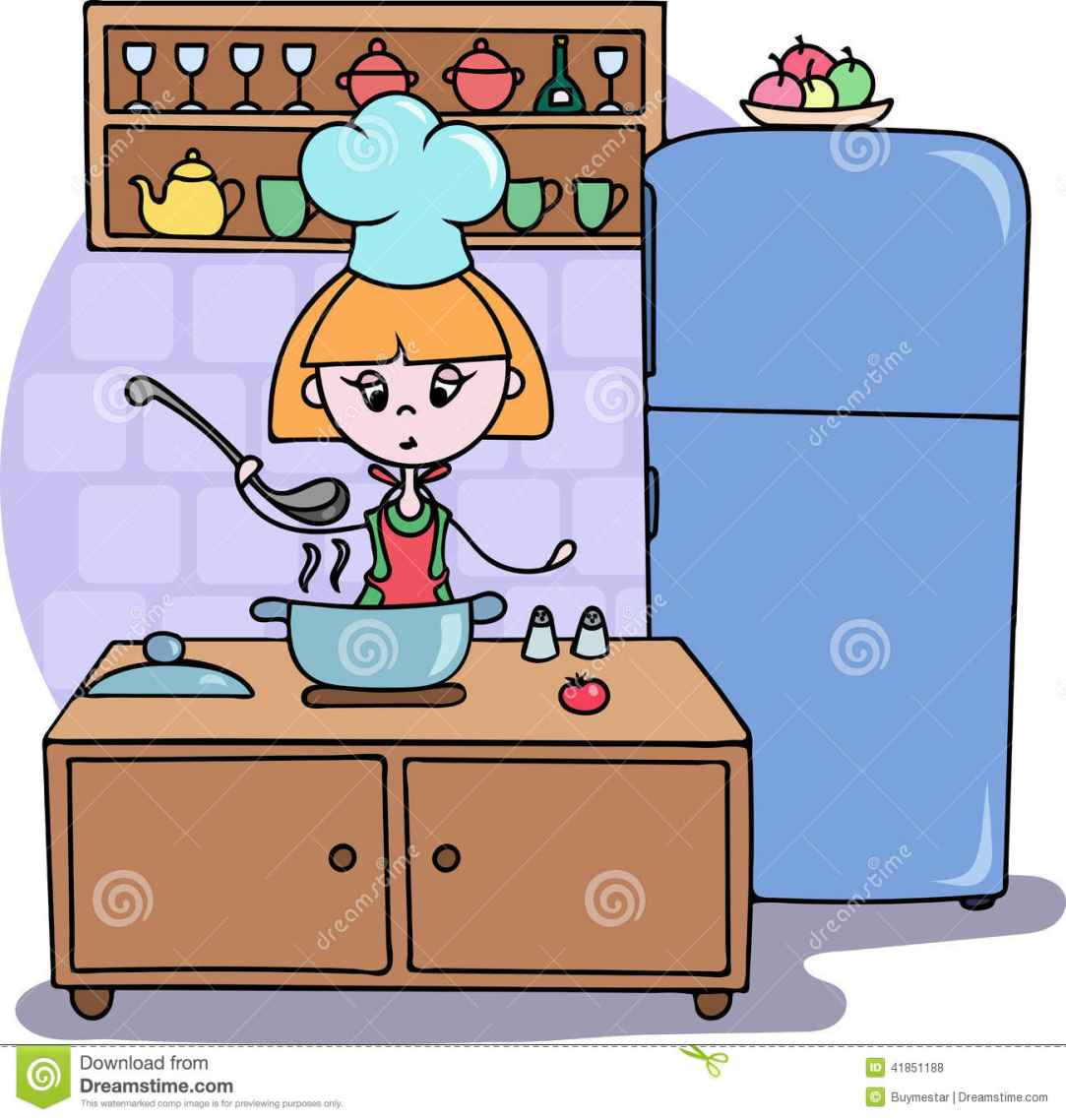 Cooking lunch/dinner
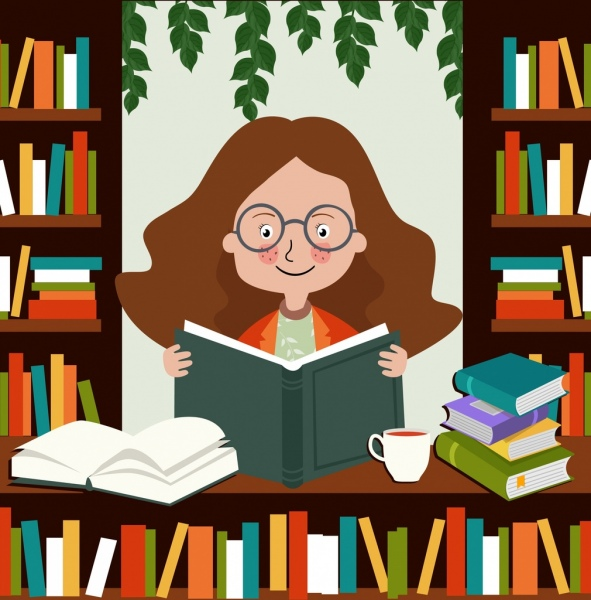 Reading a book
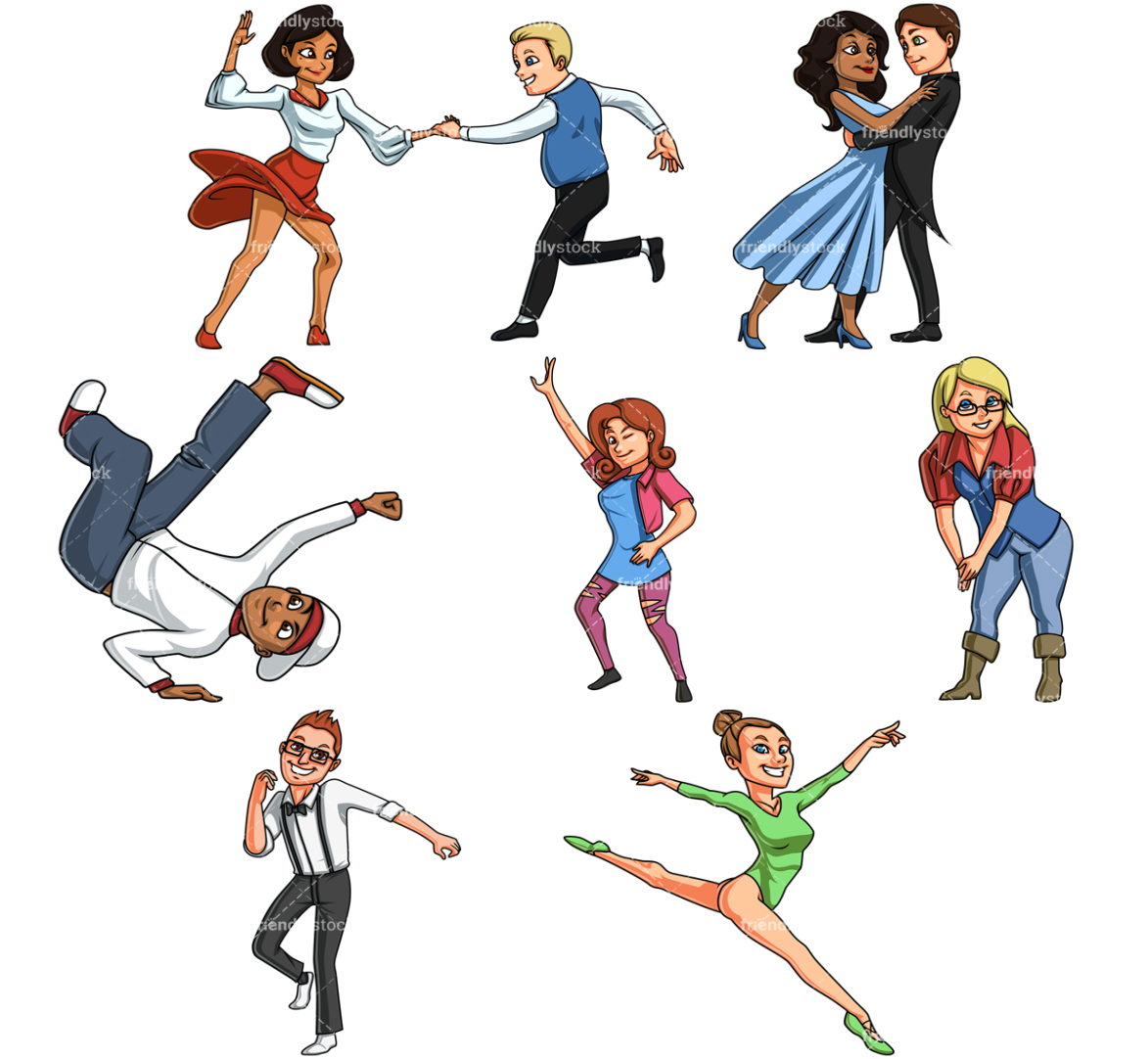 Dancing
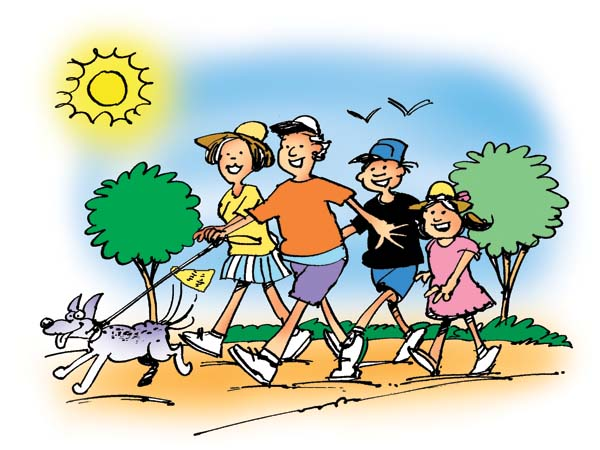 Going for a walk
2. REVIEW
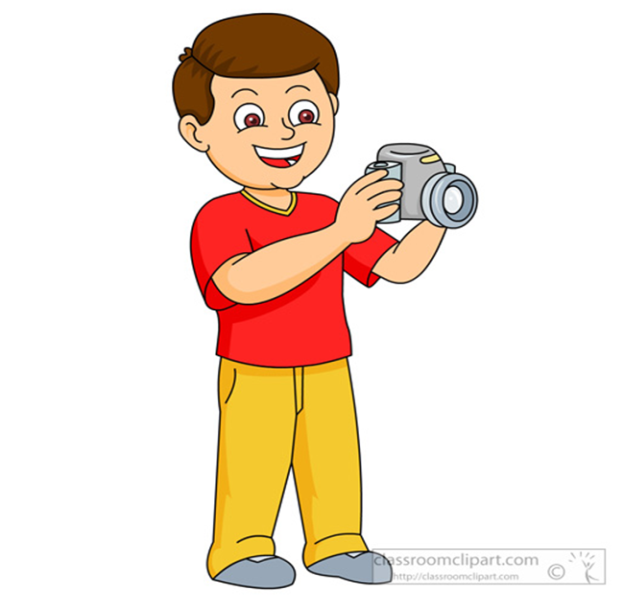 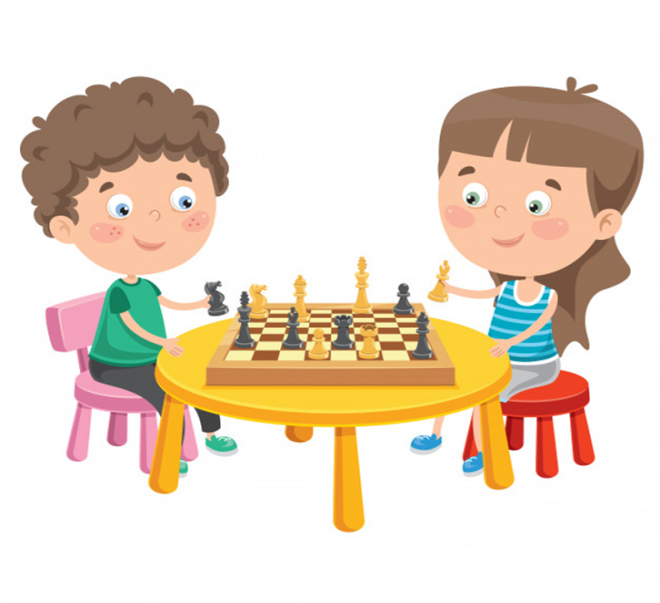 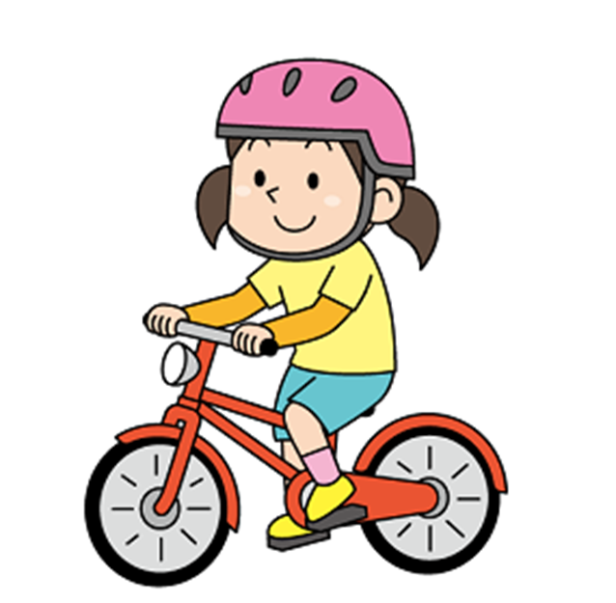 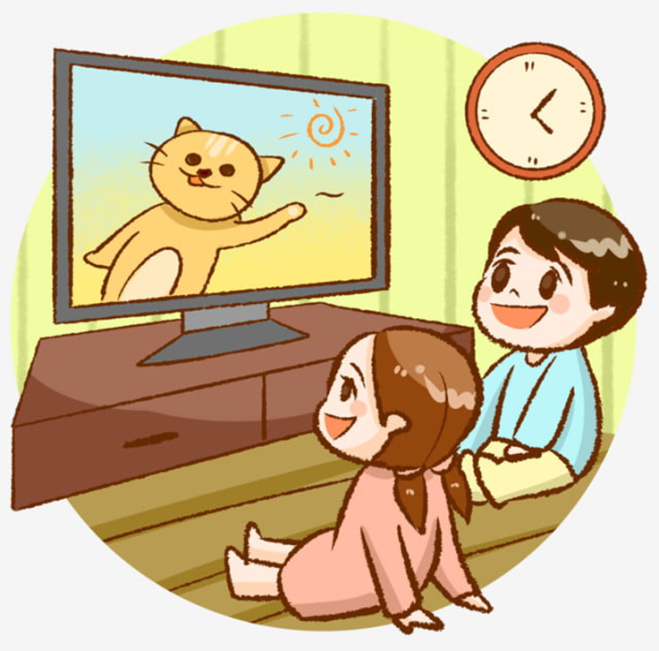 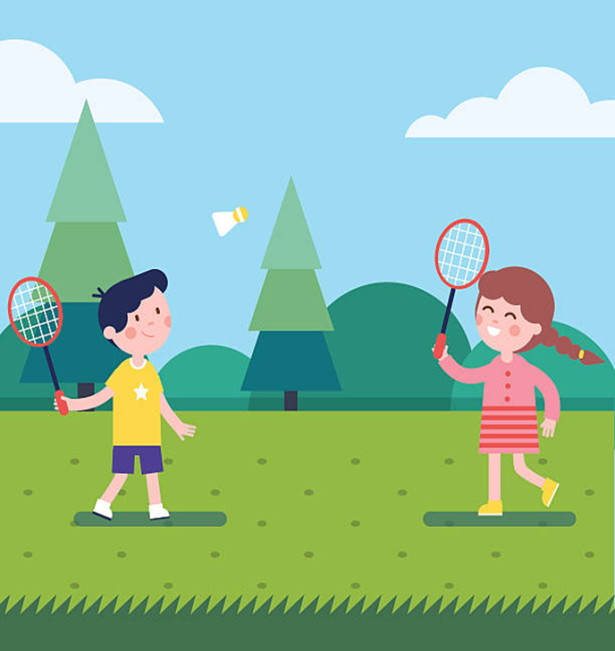 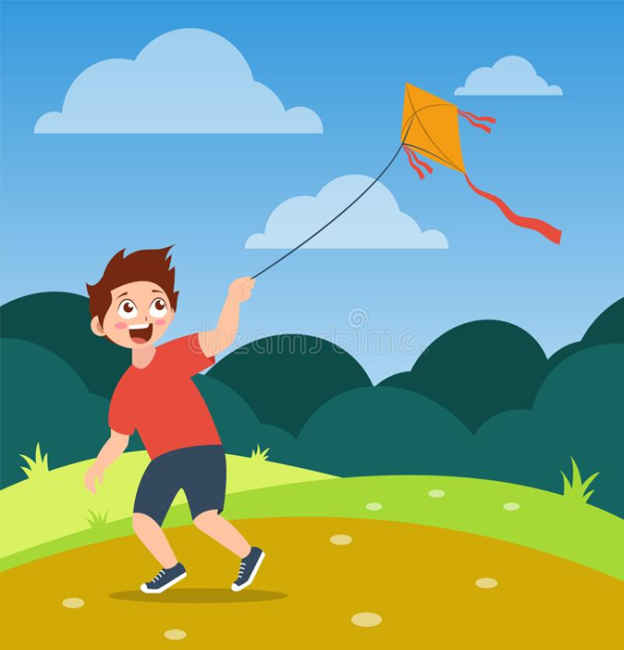 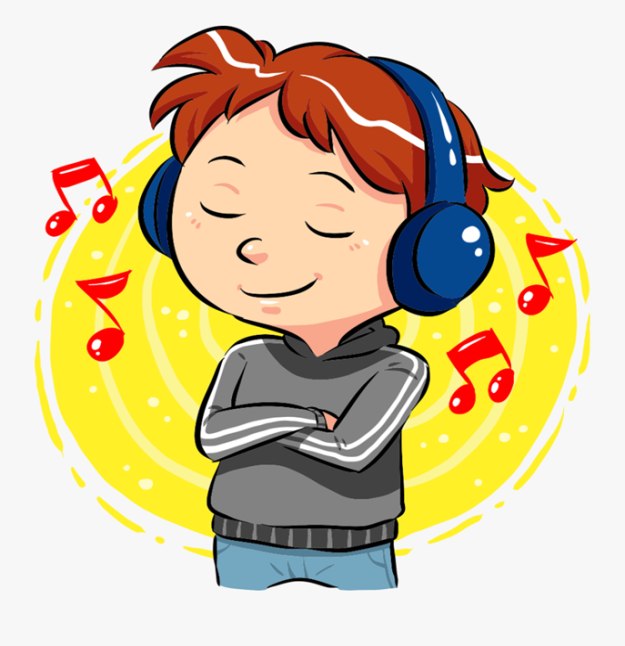 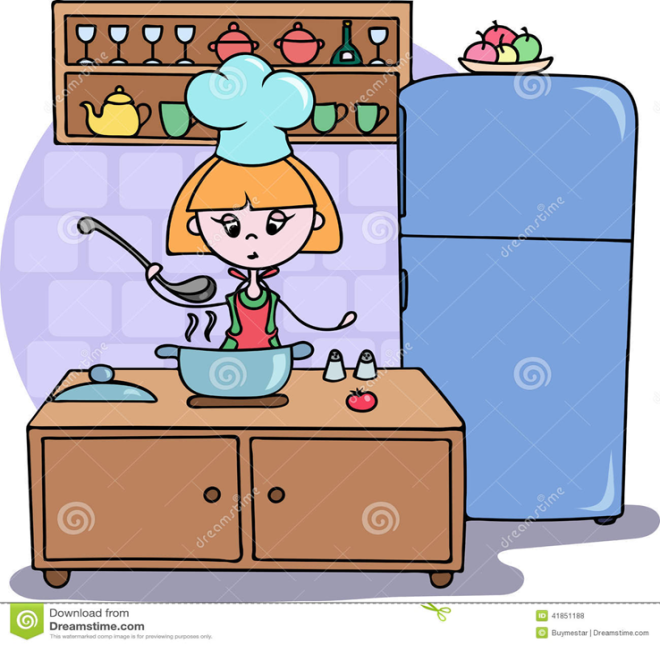 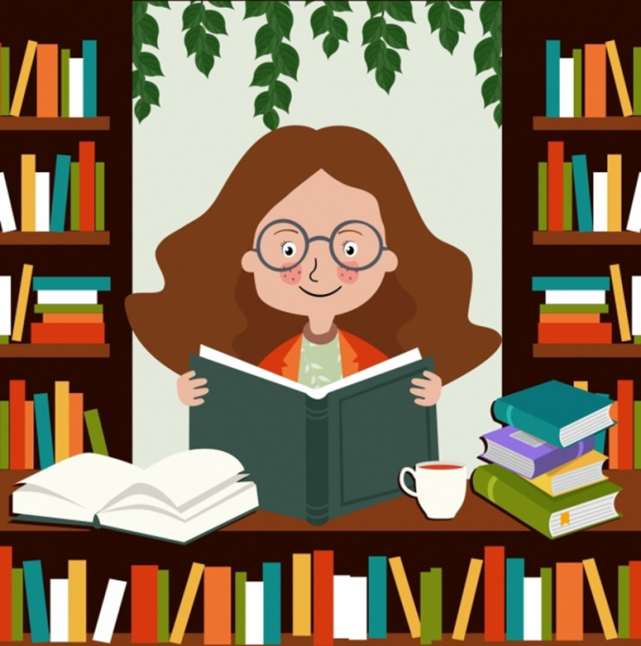 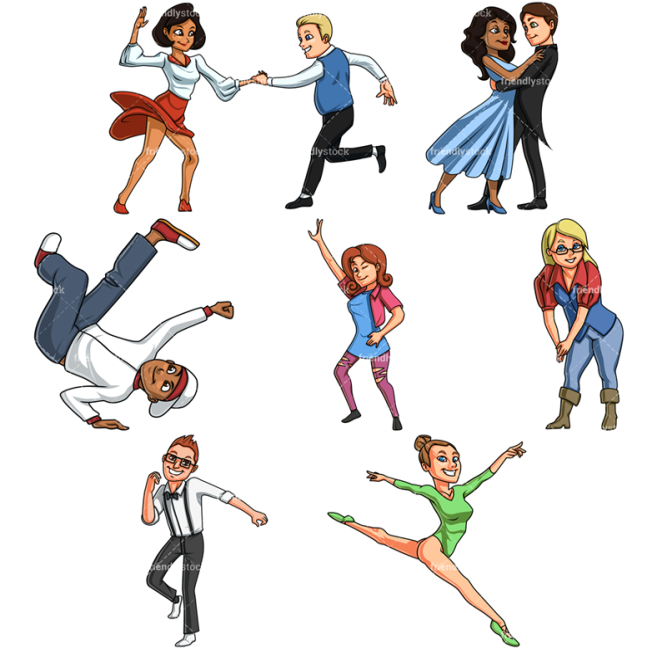 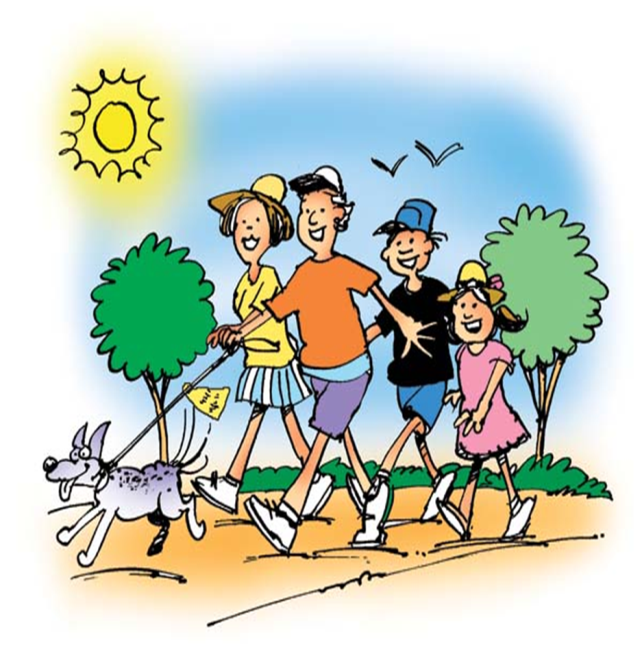 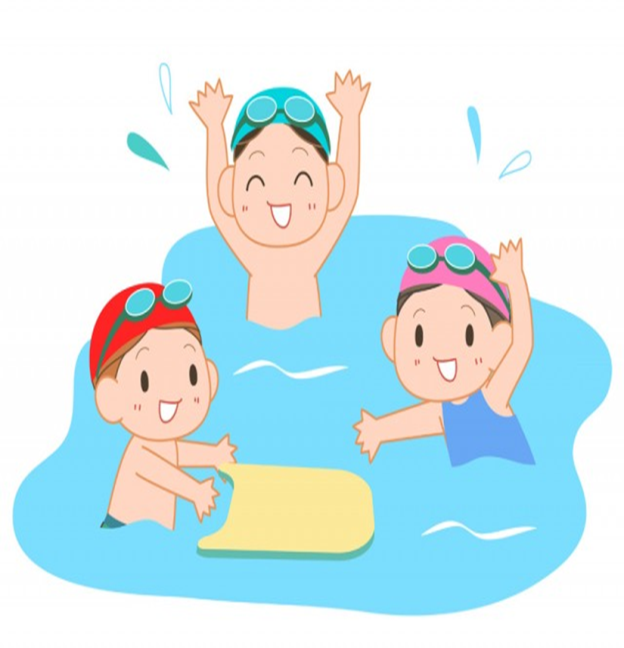 3. MODAL SENTENCES
a. What’s your hobby?
      - I like…..
      - My hobby is …..
b. What do you do in your free time?
      - I usually…..
c. What do you like doing
      - I like ……